Examination of the Components of the Fiscal Policy Paper which was laid before the Houses of Parliament on February 14, 2023
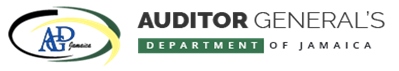 Auditor General’s Comments
Auditor General’s Responsibilities
Section 48B (6) of the FAA Act requires the Auditor General to examine the components of the Fiscal Policy Paper and provide a report to the Houses of Parliament indicating whether: -
a) Regarding the conventions and assumptions underlying the preparation of the Fiscal Policy Paper
a) Regarding the conventions and assumptions underlying the preparation of the Fiscal Policy Paper  (contd.)
a) Regarding the conventions and assumptions underlying the preparation of the Fiscal Policy Paper  (cont’d)
a) Regarding the conventions and assumptions underlying the preparation of the Fiscal Policy Paper  (Cont’d)
b) Regarding explanations for deviation in revenue for April-Dec 2022 vis-a-vis Original budget
Explanations for deviation in revenue for April – Dec 2022 vis-a-vis Original budget
Overall I found the explanations for the deviations relative to Budget to be reasonable, having regard to the circumstances.
c) pursuant to my application of criteria prescribed pursuant to regulations made under Section 50 (1), there are public bodies that do not form part of the specified public sector, and identifying those bodies (if any) which in the preceding financial year formed part of the specified public sector:
d) a public private partnership involves only minimal contingent liabilities
Fiscal Management StrategyFor April to December 2022, the primary balance was $62.6 billion above target (110.4 %) whereas the fiscal balance was better than target by $55.5 billion (136.9 %). For FY2022/23, the estimate is for the fiscal surplus to be largely in line with the original budget based on higher than budgeted  expenditure of 12.5 per cent and higher revenue  by 12.4 per cent. The higher estimated primary balance for FY2022/23 reflects the higher estimated interest payments.
Primary and Fiscal Balance
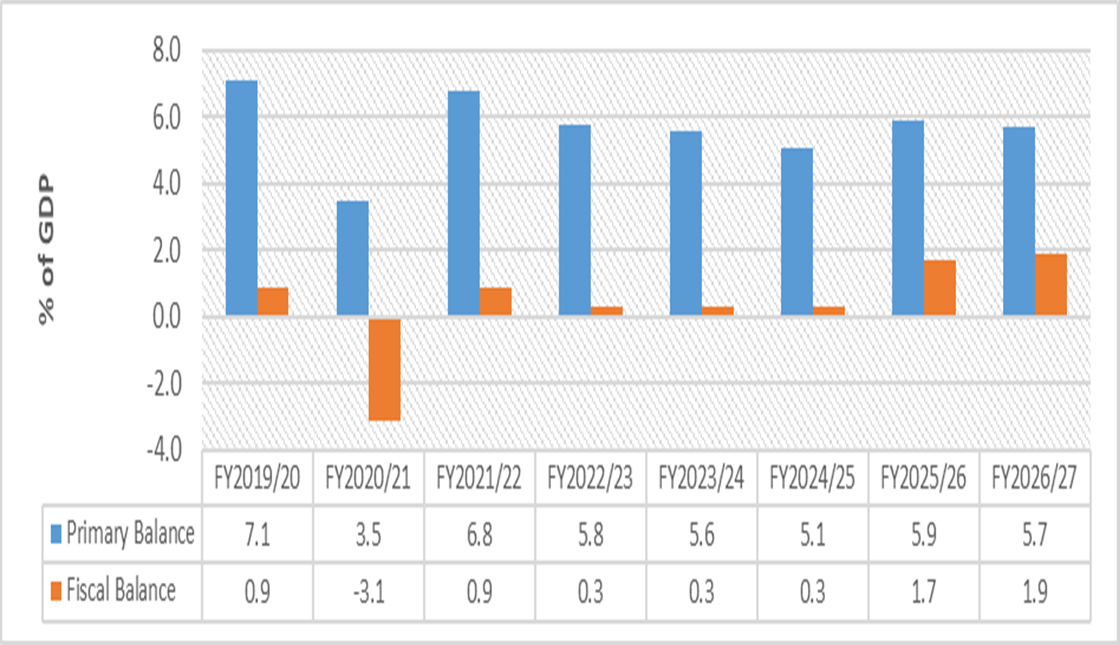 Tax Revenue
Tax revenue for the period April to December 2022 outperformed target by $52.1 billion (11.2 per cent).  Tax  performance reflected higher than projected outturns in all three major tax categories: International Trade, Income & Profits and Production & Consumption.Tax Revenue is projected to fall to 27.9 per cent in FY2023/24 and then increase to 28.2 per cent by FY2026/27
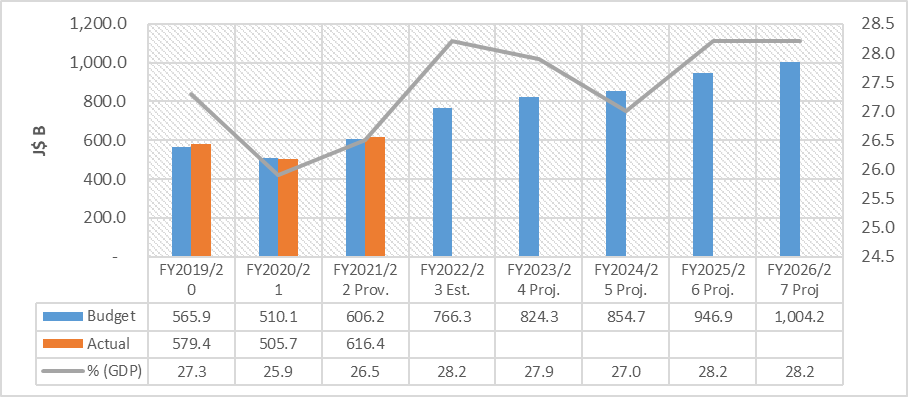 Capital Expenditure for April to December 2022 was $5.9 billion (13.9 per cent) less than originally budgeted which the FPP FY2023/24 attributed to a deceleration in the pace of execution for several planned projects..Capital Expenditure is projected to gradually increase over the medium-term;  however, both in dollars and as a percentage of GDP, the projections represented a downward revision when compared to the projections in the previous FPP.
Capital Expenditure
Wages and Salaries
For April to December FY2022/23, Wages and Salaries exceeded original budget by $2.3 billion (1.1%). Wages and Salaries for FY2022/23  was  estimated to be $39.9 billion, or 14.8% above the original budget, largely reflecting further payments to be made under the Public Sector Compensation Reform.Wages and Salaries has consistently exceeded the legislated target of 9 per cent over the years and is projected to remain above the target over the medium-term.
Public Debt
Public Debt is estimated to end FY2022/23 at 79.7 per cent of GDP. This estimated debt to GDP ratio represents a downward revision by 7.6 percentage point relative to the 87.3 per cent projected in the FPP FY2022/23.The current estimates also represent a 4.4 percentage point improvement relative to the estimates presented in IMF Article IV 2022 consultation review.
Recommendations
The FPP should disclose the government’s intention for the wage to GDP legislative target of 9 per cent, given the current and projected breach over the medium-term.
‘A better Country through effective audit scrutiny’